Italian and German Foreign Policy Review Game
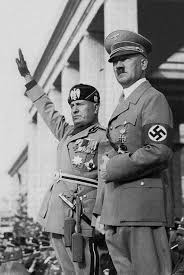 The Road to War- 1933-1940
Directions
Arrange the events in chronological
Select the event that you feel was the “point of no return” leading to World War II.  Justify your selection
Germany left the League of Nations.
Italy Signs the Four Power Pact with Britatin, France and Germany
Attempted Nazi coup in Austria crushed. Mussolini intervenes to prevent German invasion
Poland and Germany sign non-aggression pact
Germany breaks the military clauses of the Treaty of Versailles
Italy signs the Stresa Front
Italy Invades Abyssinia
German troops reoccupied the Rhineland.
Spanish Civil War begins
Rome-Berlin Axis signed
Anti Commitern Pact Signed by Italy, Germany and Japan
Anschluss with Austria.
Sudetenland handed to Germany as a result of the Munich conference.
Rest of the Czech lands occupied by the Germans.
Italy Invades Albania
Nazi Soviet Non Aggression Pact
Germany invades Poland.
Mussolini Invades Greece
Impact of Ideology/Domestic Issues Cause and Effect
Brainstorm a list of the key elements of Hitler and Mussolini’s Ideology and the initiatives it led to in their social, economic and cultural programs.
Cause and Effect Chains
Starting with an ideological goal, try to connect 2-3 domestic initiatives with 1-2 foreign policy achievements.

Example:
Mussolini plays peacemaker at Munich
Restore Italy’s Intl Prominence
Battle for the Lira
International Response to Expansionism
The major historical debate for this lead up to war is how  much did the international response (or lack there of) embolden and encourage Mussolini and Hitler’s foreign policy actions.  
The themes are: Changing Diplomatic Alliances, failure of collective security, appeasement.
Analysis Questions
For your assigned analysis question, generate a thesis statement and demonstrative examples that reflects your position on the impact of international response on Hitler or Mussolini’s foreign policy.
Question 1: To what extent is the response of the international community responsible for Hitler’s aggressive foreign policy from 1933-1938?
 Question 2: To what extent is the response of the international community responsible for Mussolini’s aggressive foreign policy from 1935-1936?